The Use of Economic Analysis in Competition Policy in Japan
1
Yasunori TABEI, Japan Fair Trade Commission
APEC Economic Committee – Second Plenary Meeting 2017
25 August 2017, Ho Chi Minh City
The views expressed are those of the presenter and do not necessarily reflect those of the JFTC.
Today’s Agenda
2
Overview of Utilization of Economic Analysis in the JFTC

 Activities of Competition Policy Research Center

 Economic Analysis of Market Definition in Multi-sided Markets
–From the Content of Report of Study Group on data and Competition Policy (2017)-
1. Overview of Utilization of Economic Analysis in the JFTC
3
Overview of Utilization of Economic Analysis in the JFTC
Practice Area
Economic Analysis Section in M&A Division
Competition Policy Research Center
 (CPRC)
Merger investigation
4
Cartel/Unilateral conduct Investigation
Economic Analysis Team (EAT)
join
support
Trade practice research
advise
Study on cutting-edge competition policy issues
advise
support
conduct
Overview of Utilization of Economic Analysis in the JFTC
5
Economic Analysis Section in Merger Division
Econometric analysis in merger cases
Merger simulation, Critical loss/Critical elasticity analysis, GUPPI, UPP, Demand estimation, etc.
Joint investigation of merger cases with industry-classified case team
Economic Analysis Section reviews all industries cases

Economic Analysis Team (EAT)
Practical support on quantitative economic analysis
Support against economical counterargument from the company under investigation

Competition Policy Research Center (CPRC)
Details will be described later
2. Activities of Competition Policy Research Center
6
Activities of Competition Policy Research Center
7
What is CPRC?
CPRC has been established since 2003 for the purpose of strengthening theoretical foundation of the JFTC’s competition law enforcement. CPRC consists of specialists on economics and law and conducts research on competition issues including the use of economic analysis in competition law.



Members
Director (an economics professor) 
Chief Researchers (2 economics professors and 2 law professors)
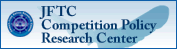 Activities of Competition Policy Research Center
8
Activities
Study Groups
Study Group on Data and Competition Policy (after-mentioned)
Study Group on Human Resources and Competition Policy

Discussion Paper

Events
International Symposium (Once a year basis, 14 times so far)
Open seminar (3 times a year, 44 times so far)
Workshops
BBL(Brown Bag Lunch Meeting)
3. Economic Analysis of Market Definition in Multi-sided Markets
9
–From the Content of Report of Study Group on Data and Competition Policy (2017)-
Economic Analysis of Market Definition in Multi-sided Markets
10
The report of Study Group on Data and Competition Policy
The JFTC established “Study Group on Data and Competition Policy” in CPRC on January 2017 to clarify the issues of competition policy and the Antimonopoly Act relating to accumulation and utilization of data.
The report mainly clarifies the views on Data collection [e.g. collection from client companies, data collection by digital platforms, collective data collection] and “Data hoarding” such as unilateral or collective refusal to access. 
The report concludes current approach is applicable to most of those issues.
Also, the report includes approach to market definition in relation to multi-sided markets and free-of-charge markets.
Economic Analysis of Market Definition in Multi-sided Markets
11
The standard SSNIP test (One-sided market)
Demand curve
Price
Price increase (5-10%)
MC
0
Could a hypothetical monopolist gain higher profit by a 5-10% price increase (SSNIP)?
Quantity
Economic Analysis of Market Definition in Multi-sided Markets
12
The SSNIP test and network externalities
Demand curve
(market A)
Demand curve
(market B)
Price
Price
DA
DA’
DB
Quantity
Quantity
DB’
0
0
Externality
Positive network externalities between market A and market B
The standard SSNIP test would not take into account positive network externalities exist between market A and market B, and narrower market than actual might be defined.
Economic Analysis of Market Definition in Multi-sided Markets
13
Is the SSNIP test effective in free-of-charge markets?
Demand curve
(market B)
Price
Price
Demand curve
(market A)
DB
DB’
Quantity
Quantity
Externality
0
0
Positive network externalities between market A and market B
“Price increase” in free-of-charge markets would decrease the total profit from market A and B.
If it is unrealistic to change business model and to start charging for a “free” service, the SSNIP test is unlikely to be effective. 
Some alternative methods (e.g. SSNDQ, SSNIC) to the SSNIP test are to be suggested.
Economic Analysis of Market Definition in Multi-sided Markets
14
Some alternative methods
SSNDQ (Small but Significant and Non-transitory Decrease in Quality) test
Instead of a change in price, a change in quality is assumed.
Problems such as how to define “quality”, and how to quantify it are likely to arise.

SSNIC (Small but Significant and Non-transitory Increase in Costs) test
Instead of a change in price, a change in the “costs” incurred by users is assumed.
”Costs” could indicate “the space devoted to advertisements”, “the amount of information requested”, etc.
Problems such as how to define “cost” are likely to arise.
Economic Analysis of Market Definition in Multi-sided Markets
15
Experiences in Japan
Yahoo! JAPAN/Ikyu merger
In this case, “competition based on the number or quality of restaurants registered to earn profits from users” is presumed.

Kadokawa/Dwango merger 
In this case, “free video distribution business” (no charges for viewing are imposed), and the “non-free video distribution business” have been defined.
There was no substitutability of demand between the two services above.
16
Thank you for your attention!
Yasunori TABEI (Mr.)
Assistant Director, Economic Research Office, Economic Affairs Bureau, JFTC
(Member of Economic Analysis Team, JFTC)
(Former member of Economic Analysis Section in M&A Division)
yasunori_tabei218h@JFTC.go.jp
cprcsec@JFTC.go.jp
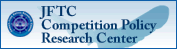 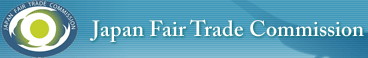 The views expressed are those of the presenter and do not necessarily reflect those of the JFTC.